Exploring  Career Interests
Reservoir 
Student Services
10th Grade
NavianceTasks
Visit www.rhsgators.com

Scroll down to “Essential Applications”

Click on “Naviance” and log in

Click on “About me”
 
Click on “profile”

Check to make sure your email address is correct
If you need to change or add an email address, click on the pencil icon
OBJECTIVES
Understand the components of John Holland’s Theory of Career Choice 
 
Identify careers that match your interests and can utilize your strengths
GUESS THE COUNSELOR
What is a common theme among all 6 counselors and 
their career history???
Holland’s Theory of Career Choice
Individuals can be described as a combination of one or more of the six personality “types”

Environments can be described as a combination of one or more of the six “types”

Individuals seek environments which have the same or similar type as theirs
Realistic
Likes to work with animals, tools, or machines; generally avoids social activities like teaching, healing, and informing others
Conventional
Likes to work with numbers, records, or machines in a set, orderly way; generally avoids ambiguous, unstructured activities
Investigative
Likes to study and solve math or science problems; generally avoids leading, selling, or persuading people
Holland’s
Six Types
Social
Likes to do things to help people -- like, teaching, nursing, or giving first aid, providing information; generally avoids using machines, tools, or animals to achieve a goal
Enterprising
Likes to lead and persuade people, and to sell things and ideas; generally avoids activities that require careful observation and scientific, analytical thinking
Artistic
Likes to do creative activities like art, drama, crafts, dance, music, or creative writing; generally avoids highly ordered or repetitive activities
Holland’s Theory of Career Choice
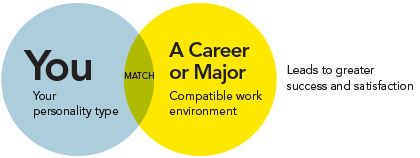 WHAT ARE YOUR INTERESTS??
CLICK 
ON
CLICK ON
WRITE
“career interest profiler”
“careers” tab
Your top 3 results on one sticky note each
What do your interests say 
about you?
Go back to “career interest profiler”
FINDING A CAREER THAT FITS
Click on “View Matching Occupation List”
Look for 2 jobs that interest you
Read each job description and the RIASEC types that match
Click “add to my list”
STRENGTHS & INTERESTS
Is it important to consider your personal strengths when choosing a career? Why?

Is it more important to find a career that matches your interests or where you can utilize your strengths? Why?

Is it possible to find a career that fits both? How?
CLICK
READ
WHAT ARE YOUR STRENGTHS??
“about me” tab
Your top 3 themes
Strengths
Explorer
Take your 3 sticky notes
MATCHING STRENGTHS & INTERESTS
Place each sticky note on a poster of a strength you feel would be most utilized in that job/environment
Go to one of the posters and discuss how your strength could be utilized
CONCLUSION
It is important to know both your strengths and interests
It is important to find a career:
that you are interested in
is in an environment that fits your personality
where you are able to utilize your strengths